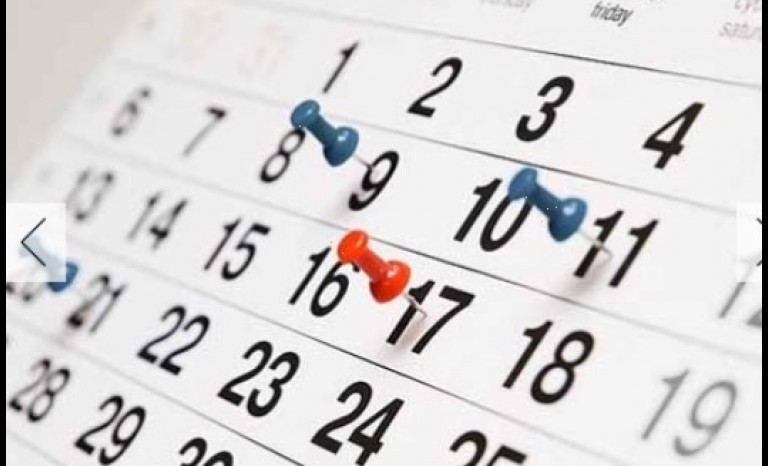 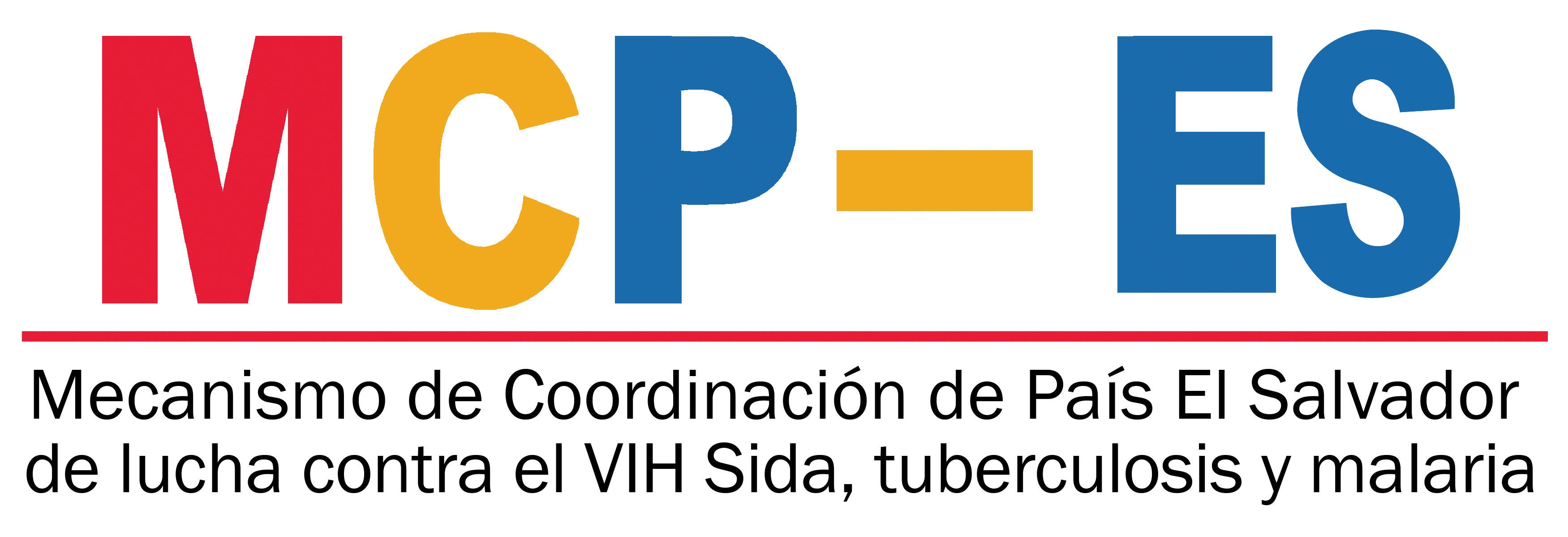 PROPUESTACALENDARIO DE ACTIVIDADES 2019
LCDA. MARTA ALICIA DE MAGAÑA
DIRECTORA EJECUTIVA MCP-ES
DICIEMBRE, 2018
Calendario 2019
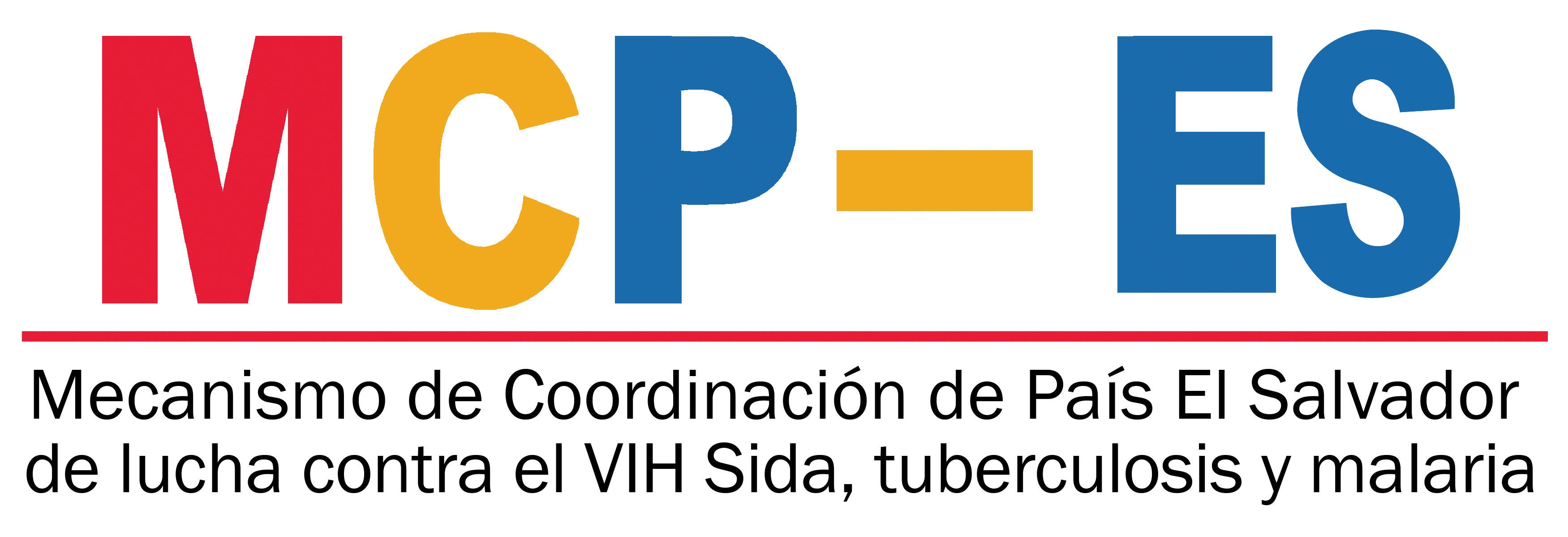 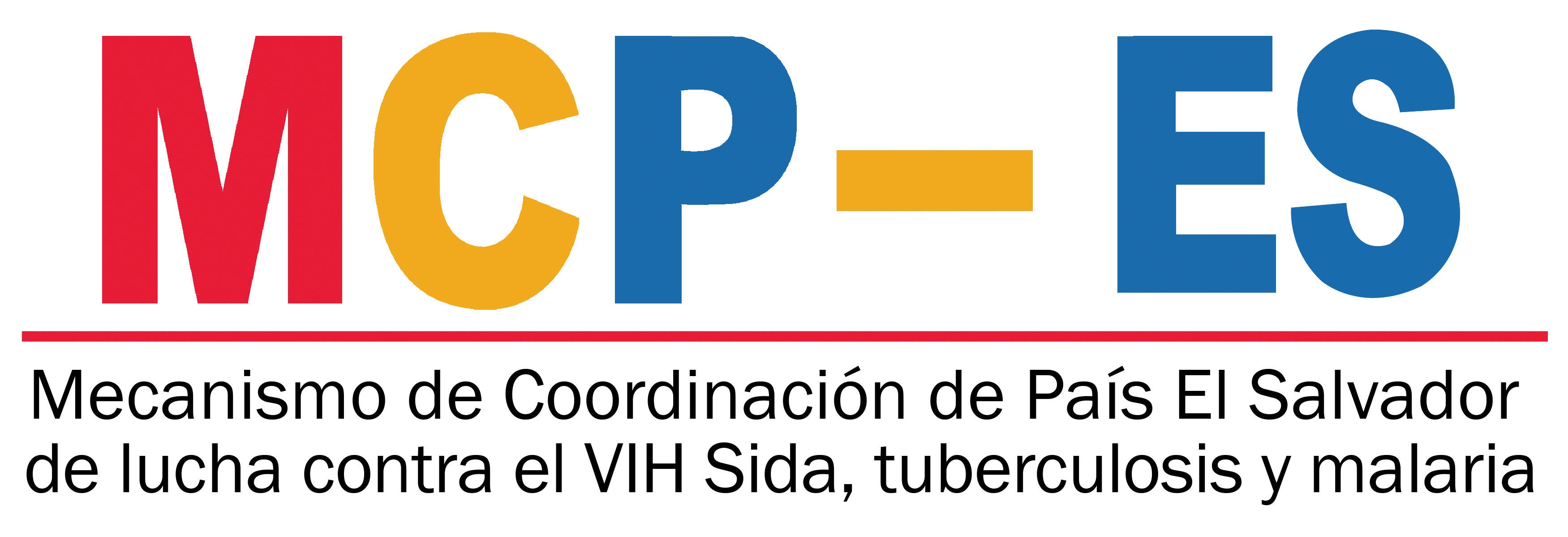 Calendario 2019
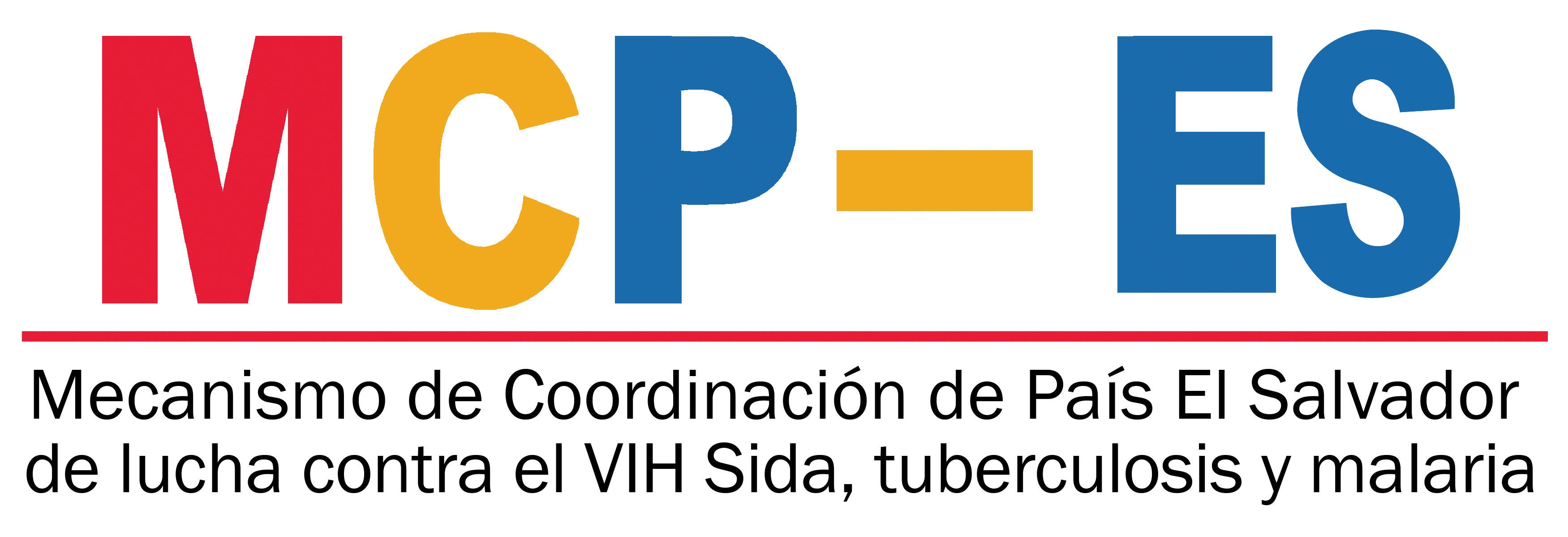 Calendario 2019
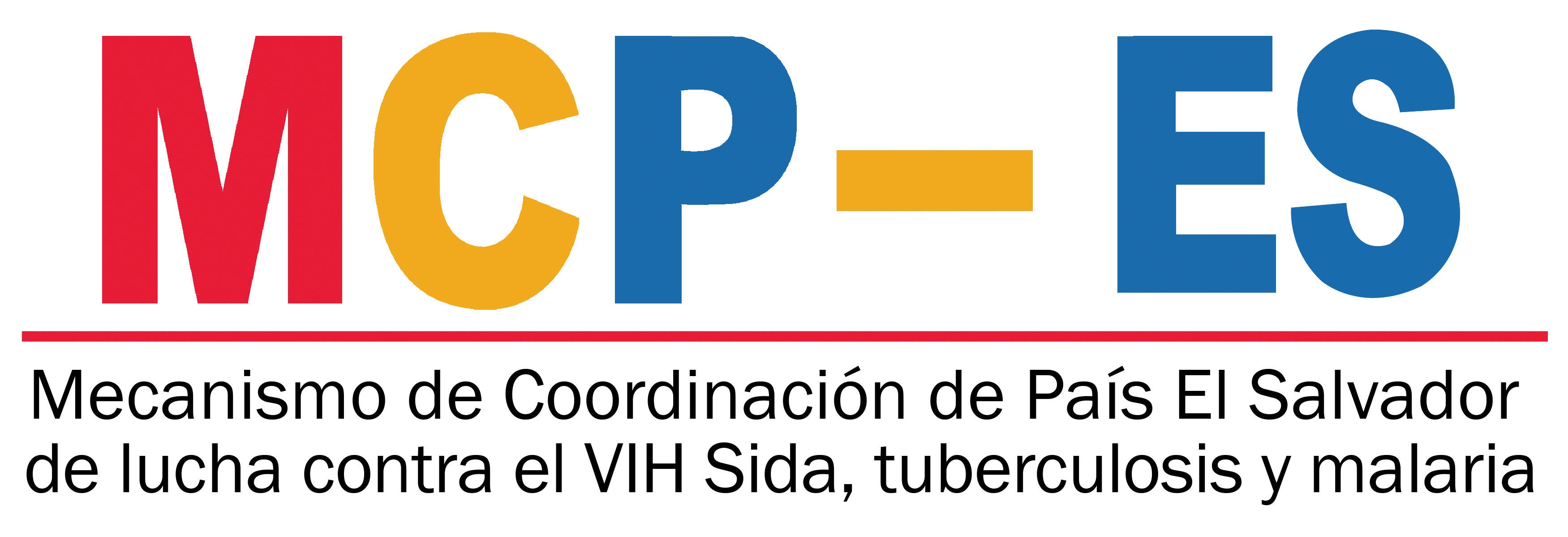 Calendario 2019
Calendario 2019
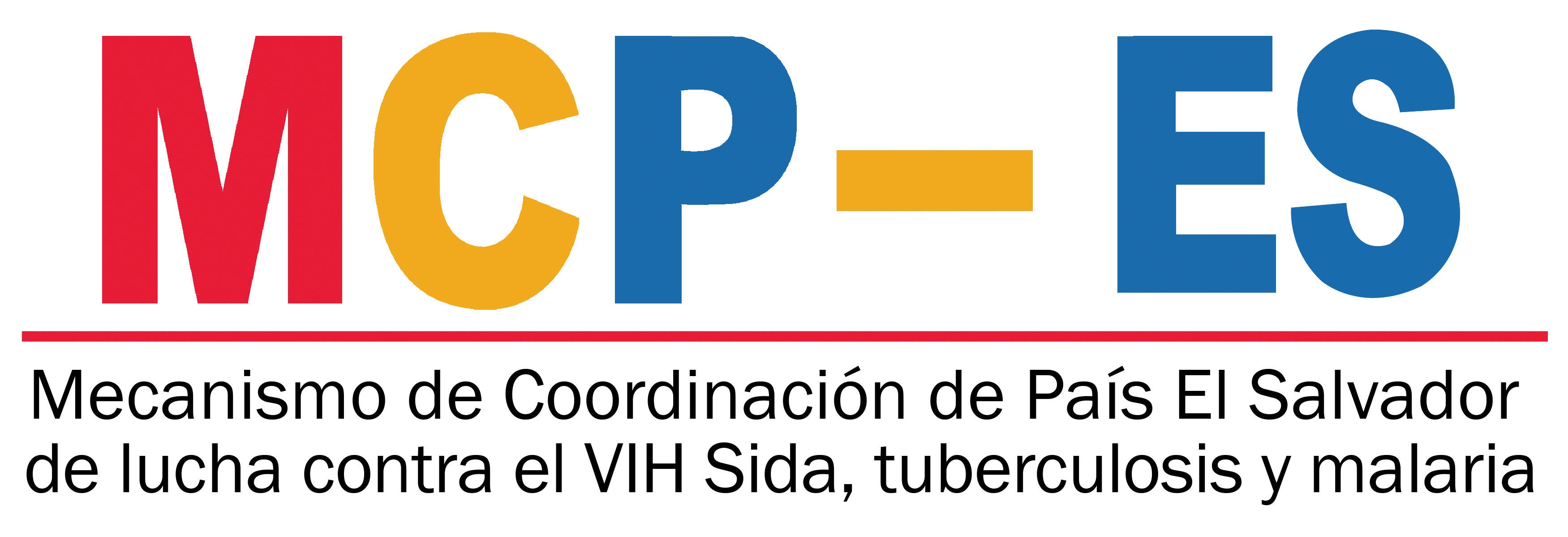 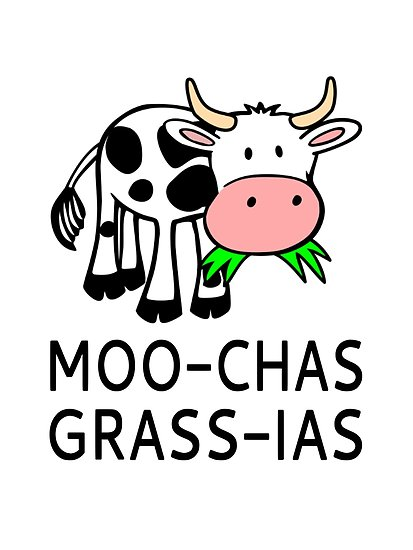 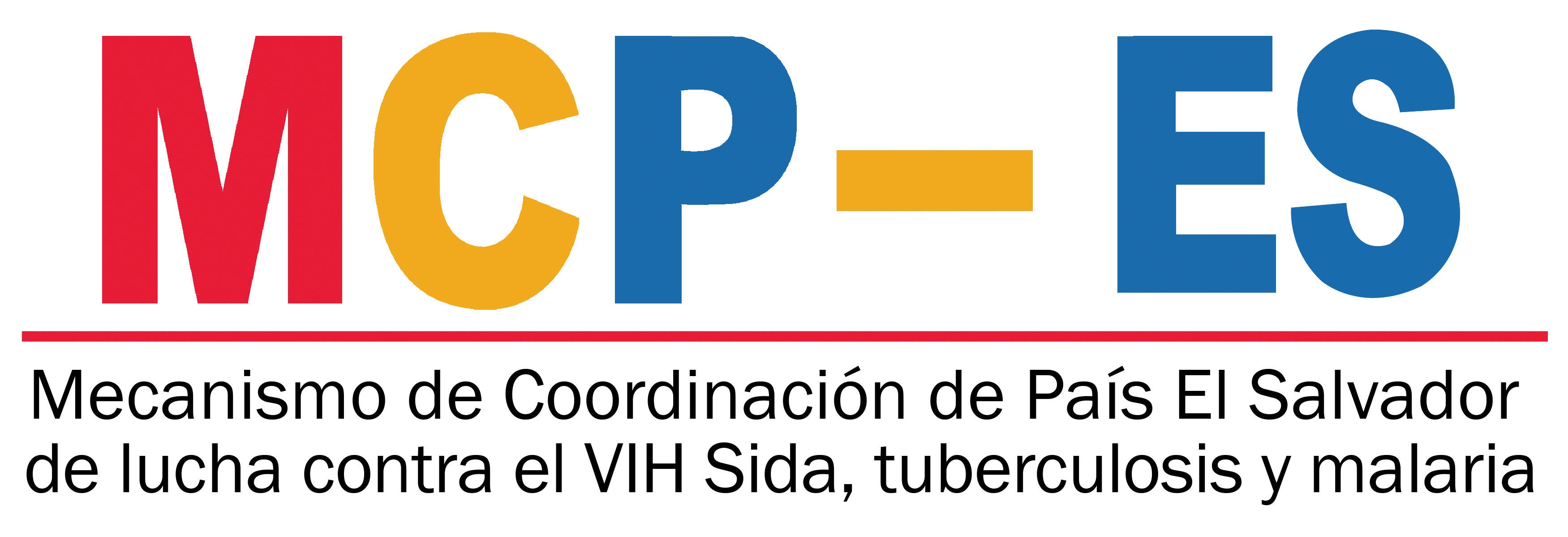 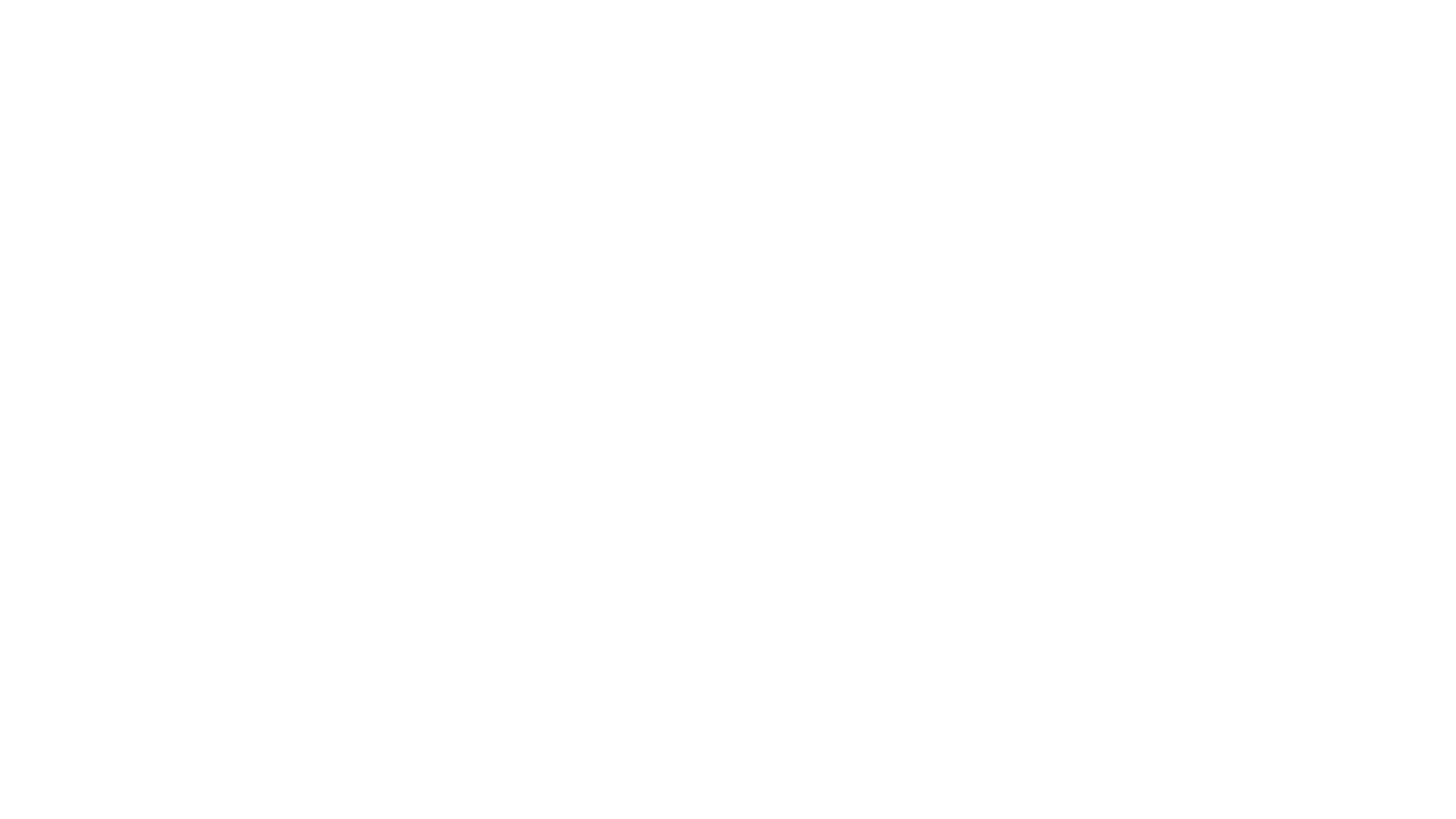 Contribuyendo a la reducción significativa y sostenible del VIH, Tuberculosis y Malaria, a través de las subvenciones del Fondo Mundial
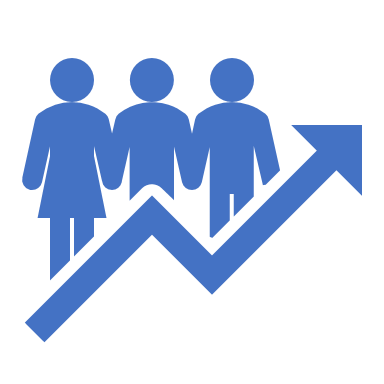 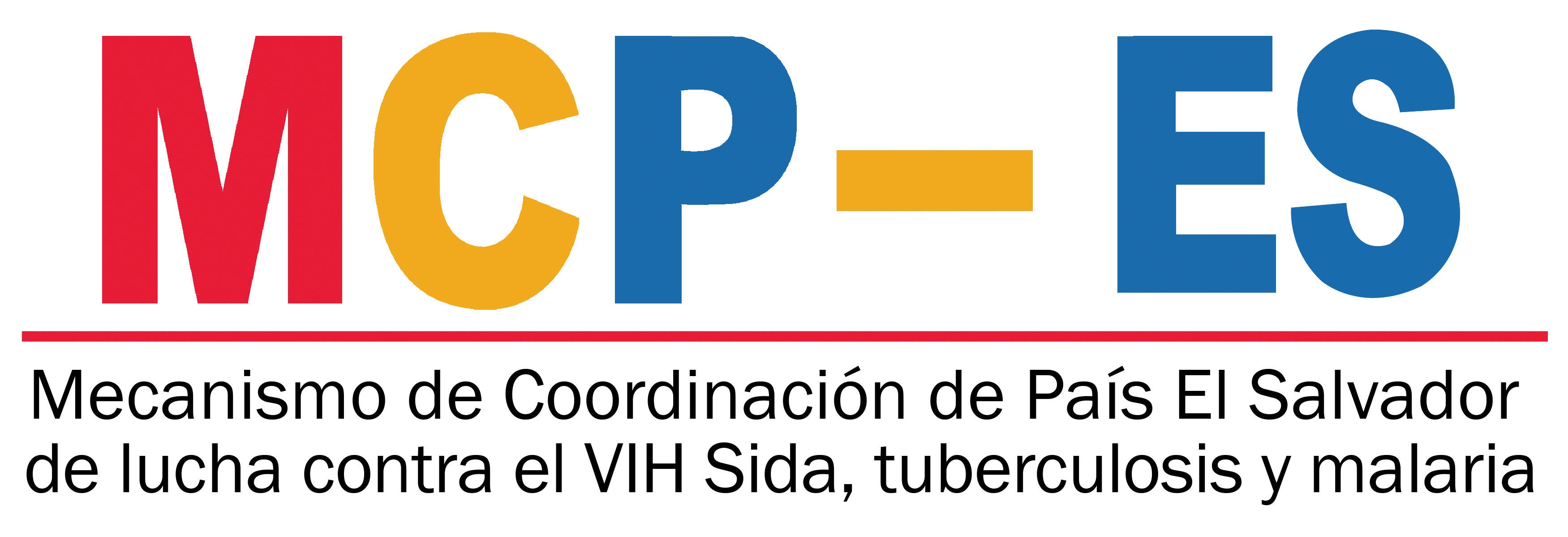